2025-02-26　Joke Salon
ジージが孫に話す時事解説
トランプ氏の来日時の接待プラン
Tariff　　
The Most beautiful word in the Dictionary.
　辞書の中で最も美しい言葉！関税！
❶
到着飛行場　
　関西空港―カンゼイ空港という。
❷
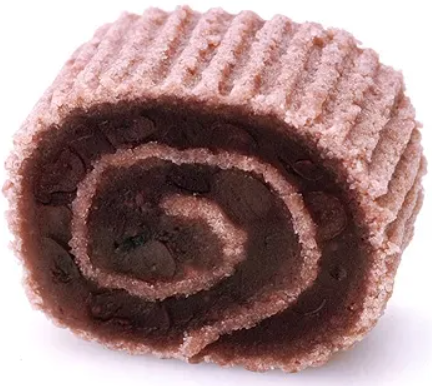 ホテル「観世」
❸
お茶菓子「京観世」
おもてなし
❹
「観世流　能楽」
「トリフュ」
お食事
❺
❻
お土産
「観世麩」
【三浦　邦夫】